令和４年度　製品・サービスのライフサイクルを通じた温室効果ガス排出量算定・表示推進事業
製品・サービスのカーボンフットプリントに係るモデル事業概要
2022年6月27日
地球環境局 地球温暖化対策課
脱炭素ビジネス推進室
モデル事業の概要
個別の製品・サービスのGHG排出量の算定・表示に取り組むことを通じて、排出削減とビジネス成長の両立を目指す企業を支援する
背景
事業の目的と実施内容
「地域脱炭素ロードマップ」においては、国民が脱炭素に貢献する製品・サービスを選択できる社会を実現することが示されている
その実現のためには、企業が個別の製品・サービスのカーボンフットプリント (CFP) の算定を行い、消費者に伝える取組を推進することが必要
一方、CFPの算定・表示を行う難易度・業務負担が大きいことが課題となり、取組に躊躇する企業も少なくない
国民が脱炭素に貢献する製品・サービスを選択できる社会を実現するため、本事業では以下に取り組む
CFPの算定・表示を通じた排出削減とビジネス成長の両立のロールモデルを構築
構築したモデルケースを幅広い企業に横展開するためのガイドブックを作成・公表
モデル企業支援
CFPの算定及び表示・　活用を支援し、先進的なロールモデルを創出
国民が脱炭素行動を選択できる社会
CFPに取り組むモデルケース構築
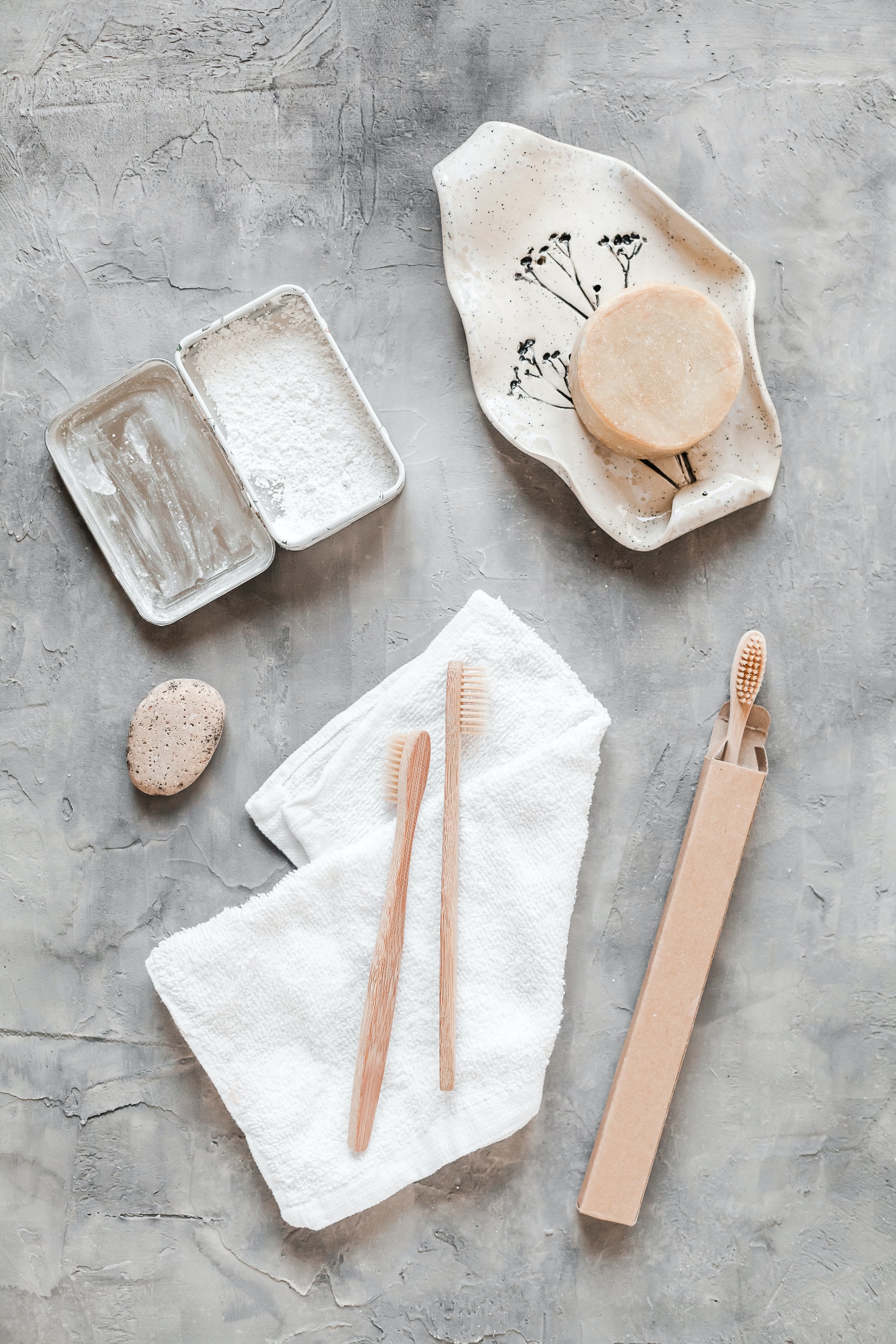 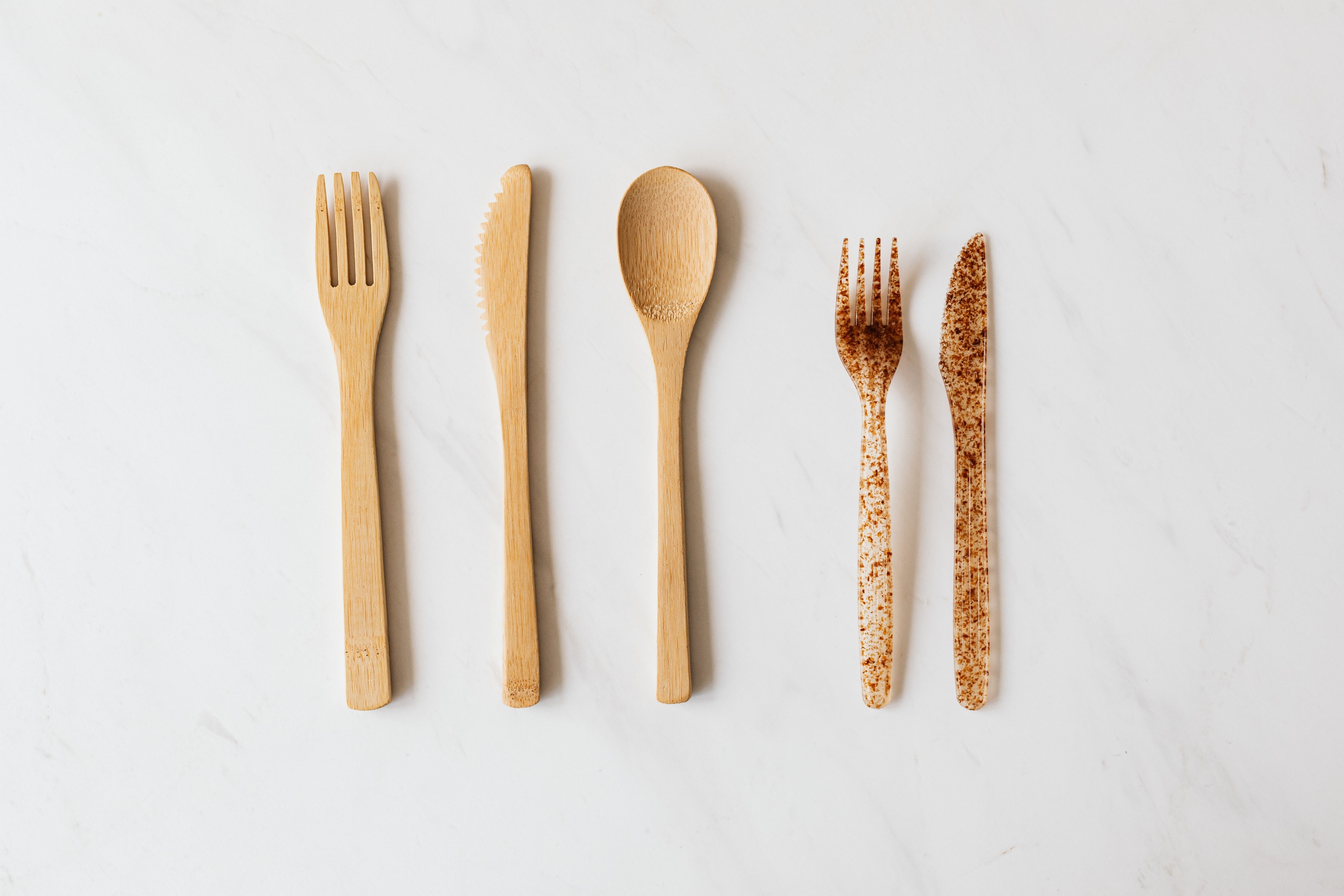 知見のガイドブック化
モデル企業支援で得られた知見等をガイドブックとして取りまとめ
幅広い企業
への横展開
募集する企業のパターン
応募企業の業態や希望する取組内容に応じ、3つのパターンから選択して応募
パターンごとに、本事業で目指す成果物や、参加要件が異なる
パターンA-1.
メーカー・サービス業の企業
パターンA-2.メーカー等とパートナー企業1の連携
パターンB.小売企業
参加企業の要件
消費者が直接目にする製品・サービスを製造・提供する企業
消費者が直接目にする製品・サービスを製造・提供する企業を含めて、複数企業が連携
消費者向けに物品を販売する小売企業
本事業の想定する成果物
特定の製品のCFP
上記製品の排出削減目標/削減対策
排出量や削減目標/対策の消費者に対する表示（見える化）方法やビジネスでの活用方策
商品のライフサイクルGHG排出量の基準 (調達基準・表示方法等)
メーカーや卸売企業等に対する排出量算定・削減の依頼・要請・支援の行動計画
1) パートナー企業とは、CFPの算定・表示を支援する企業や取引先等
モデル事業で取り組む内容 (パターンA-1, A-2の場合)
参加企業が製品・サービスのCFPの算定モデルを確立し、消費者に「見える化」すると同時に、CFPの削減計画を取りまとめる。
1
自社の製品・サービスの中から、特定のものを選択し、そのCFPの算定に取り組む
算定対象の選択は、消費者の認知度合、ビジネス戦略、算定難易度・データの有無、GHG排出量等を勘案し、モデル企業が決定する
CFPの算定方法は、今後幅広い製品に横展開するために汎用的で合理的なものを検討する
厳密な数値の正確さの追求よりも、必要十分な精度のレベルを見極めることで、算定の業務負担を軽減
過度の業務負担が生じることなく、算出結果の信頼性を担保する方法を検討
CFPの算定
2
上記の算定した製品・サービスについて、排出削減目標と削減対策を検討する
排出削減目標は、可能な限り野心的なもの（例：カーボンニュートラル）を目指す
削減対策は、CFPの算定を通じて明らかになった排出量が多いポイントを踏まえ、重要な排出源に対する対策を特に検討する
削減目標、削減対策の検討
3
当該製品の排出量や、削減目標・削減対策を消費者を伝える方策を検討する。モデル企業の希望に応じて、マーケティングやブランディングでの活用についても対象とする
例) 製品においてラベルとして表示することを検討する
例) マーケティングやブランディングでのCFPの活用方法を検討する
消費者への表示(見える化)
注: 支援内容は、各社の検討状況や支援ニーズに応じて変更する
支援の実施スケジュールのイメージ (パターンA-1, A-2の場合)
約6カ月間にわたり対象企業のCFPの算定・表示・活用案の策定を支援
7月
8月
9月
10月
11月
12月
1月
2023年
2022年
I. 立ち
上げ
II. モデル事業の実施
経営者との議論
(Kick-off)
経営者との議論
(ビジネスモデル)
経営者との議論
(最終報告)
体制
構築
対象製品
検討
製品のCFP算定
1
算定モデル構築
データ収集
削減目標、
削減計画の検討
削減目標
設定
行動計画策定
2
表示方法/
ビジネスモデルの検討
消費者への表示 
(見える化)
※モデル企業の希望に応じて、ビジネスモデルも検討
3
注: 実際の進め方は、各社の検討状況や支援ニーズに応じて決定
モデル事業で取り組む内容 (パターンBの場合)
小売企業として、商品のCFPの表示に関する基準を検討し、サプライヤーであるメーカーや卸売企業に対する協力の働きかけや支援の行動計画を策定する
商品CFPの調達・表示基準の検討
1
小売企業として、自社内で販売する際の商品のCFPの調達・表示の基準(ラベルの在り方等) を検討する
自社のサステナビリティ戦略／消費者の行動変容戦略として、CFPの活用の方策
商品の調達におけるCFPに係る基準、又は商品販売時のCFP表示に係る基準の検討
サプライヤーへの働きかけ（依頼、要請、支援等）の検討
2
上記の基準を多くのサプライヤー企業に活用してもらうことを依頼・要請しつつ、小売企業としてサプライヤーの算定・排出削減を支援する方法を検討する
サプライヤーへの依頼・要請・支援に関する目標を設定する
依頼・要請・支援すべきサプライヤーや商品の範囲を検討
依頼・要請・支援の内容や方法を検討
注: 支援内容は、各社の検討状況や支援ニーズに応じて変更する
支援の実施スケジュールのイメージ (パターンBの場合)
約6カ月間にわたり対象企業のCFPに係る基準やサプライヤーへの働きかけを支援
7月
8月
9月
10月
11月
12月
1月
2023年
2022年
I. 立ち
上げ
II. モデル事業の実施
経営者との議論
(Kick-off)
経営者との議論
(ビジネスモデル)
経営者との議論
(最終報告)
体制
構築
製品のライフサイクルGHG排出量の基準(調達、表示方法等)
小売り事業における
CFPの活用戦略を検討
基準への落とし込み
メーカーや卸売企業等に対する排出量算定・削減の依頼・要請・支援等の検討
目標設定
依頼対象企業や製品の検討
依頼内容や方法の検討
注: 実際の進め方は、各社の検討状況や支援ニーズに応じて決定
採択企業の決定の際に考慮する主な観点
製品・サービスのCFPの算定・表示・活用に取り組むモデル企業を創出するという趣旨に鑑み、以下の観点を考慮して採択する企業を決定する
: 必須要件
: 満たすことが望ましい要件
観点①
本事業で実施したいことの提案内容
自社の戦略におけるCFPの位置づけが明らかにされている
本事業で環境省が目指している新たなCFPの算定・表示のモデルケースの構築の方向性を理解した上で、自社が取り組みたい実施内容のアイデアが提案されている
本事業へのコミットメント
観点②
モデル企業としての適性
CEO等の経営トップも含めて本事業に取り組むコミットをしており、社として1主体的に業務を実施する意欲を持ち、必要な人員、時間等のリソースを確保する
自社の取組をCFP算定・活用ガイドブック等に掲載することに積極的に協力する
排出削減
排出削減に関する目標の設定や行動計画の策定に取り組む高い意欲を持っている
ライフサイクル排出量が多い製品、国民の使用量が多い製品など、削減に取り組むインパクトが大きい製品・サービスに取り組む
国民の行動変容に直接かかわることが可能なB2C企業である
消費者の行動変容への影響力が大きい
消費者の行動変容
本事業の実施方法
参加企業は、コンサルタントの支援を受けつつ、自らが主体的に検討を進めることでノウハウを習得
参加企業
コンサルタント
検討状況や悩みの共有
ノウハウや知見の共有、課題解決のための議論
実施内容
支援内容
関連データ/情報収集、関係者ヒアリング/調整、分析、CFPの算定・表示・削減案の策定、CFPのビジネスでの活用に関する企画　等
先進企業のベストプラクティスの紹介
経営陣との議論を通じた方向性の明確化
検討の進め方や内容に関するアドバイス
　　　　　　　　　　　　　　　　　　　　　　　　等
注: 実際の進め方は、各社の検討状況や支援ニーズに応じて決定